Санкт-Петербургский политехнический университет Петра ВеликогоВысшая школа теоретическая механикаРазработка методики численного эксперимента для определения дополнительного модуля упругости криволинейного стержня
Выполнил : Куаге Нжики Ж.И
Научный руководитель: Елена И.А.

29.06.2020
1. Постановка задачи теории стержней
Законы статики 
При условии, что внешние силы и моменты отсутствуют закон статики нам дает:
T’ = 0      (1.1),  	M’ + t × T = 0.  (1.2)     Где Т – вектор сила, М – вектор момент
 векторы деформации
ε = u’ + t × ψ  (1.3), 	Φ = ψ’  (1.4)   ε – вектор деформации растяжения-сдвига, Φ – вектор деформации-изгиба кручения
Определяющие уравнения
T = A · ε + B · Φ  (1.5),	M = ε · B + C · Φ  (1.6); 	 A, B, C – тензоры жесткости
В случай плоского стержня тензоры жесткости A, B, C 
имеют следующий вид:

                                                             (1.7)
                                                                              (1.8)
                                                                              (1.9)

d1 = n, d2 = b, d3 =t
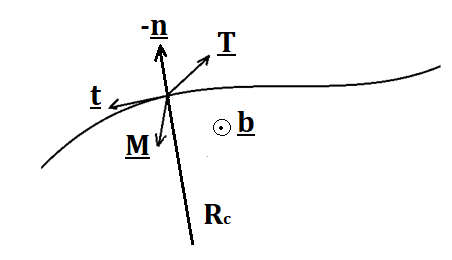 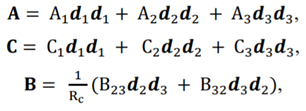 2
2. Цель работыВ нашей работе мы будем проводить численные эксперименты в пакете ANSYS и исследовать разные методы для нахождения модуля упругости B23, который входит в тензор В.
3
3. Граничные условия
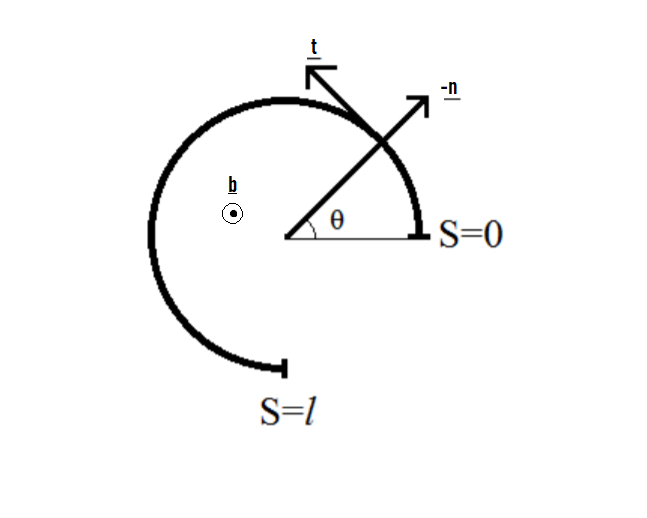 4
4. Решение задачи теорий стержней.
5
5.  Связь между теорией стержней и трехмерной теорией.
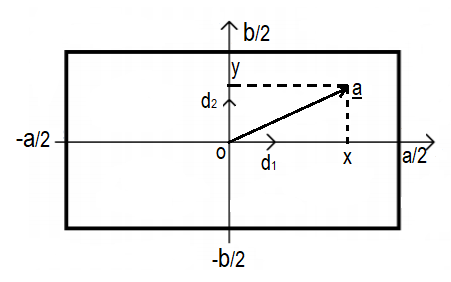 6
6. Основная идея определения В23
Получили решение задачи теорией стрежней с неизвестным коэффициентом В23
Решаем трехмерную задачу в пакете ANSYS.
По интегральным формулам определяем перемещение и повороты стержней.
Приравниваем перемещение и повороты трехмерной теорией к решению задачи теории стержней.
Исследуем разные методы для определения коэффициента В23.
8
8. Методы определение В23
9
9. Постановка трехмерной задачи
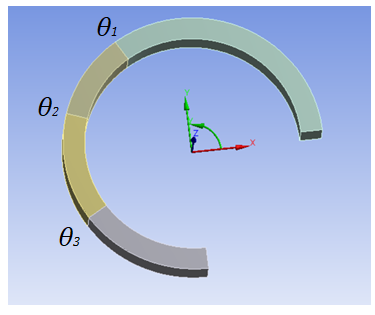 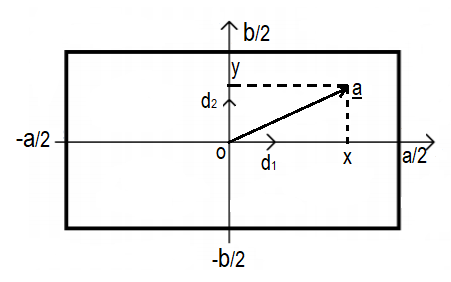 10
11
12
13
10.  Результаты полученные с методом 1
14
Результаты полученные с методом 2
15
Результаты полученные с методом 3
16
Сравнение средних значении В23 при разных методах
17
Сравнение средних погрешностей при разных методах
18
12.  АНАЛИЗ РЕЗУЛЬТАТОВ
19
Заключение
Была решена трехмерная задача с помощью численного пакета ANSYS.
Построили решение задачи теорией стержней.
Путем сравнения решений этих задач, был определен модуль упругости В23 разными методами.
Методы 1 и 2  давали похожие результаты, но с противоположным знаком. При этом значения В23 получились нефизичные, поскольку они нам дадут бесконечные деформации.
 Метод 3 нам давал большие погрешности, но значения В23 получились вполне разумными так как они дают малую поправку в деформации.
Метод 3  позволяет определить порядок величины В23.
20